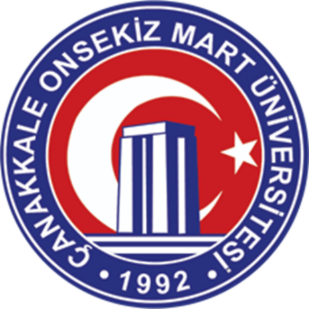 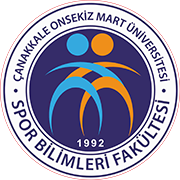 ÇOMÜ BAĞIMLILIKLA MÜCADELE UYGULAMA VE ARAŞTIRMA MERKEZİ
YÖNETİM VE DANIŞMA KURULU TOPLANTISI
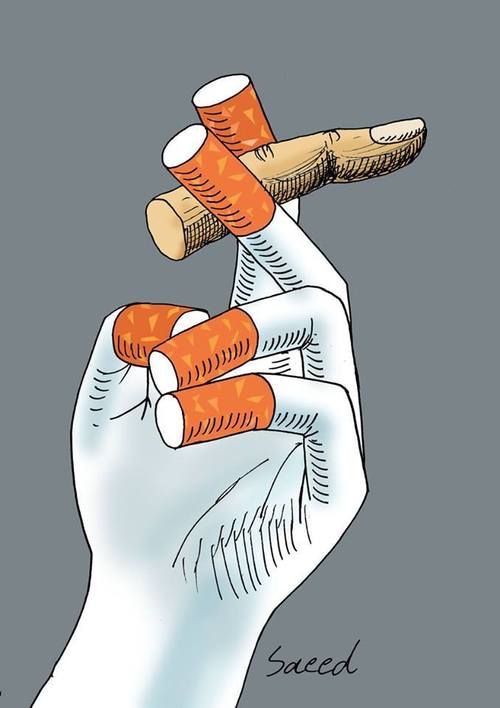 1
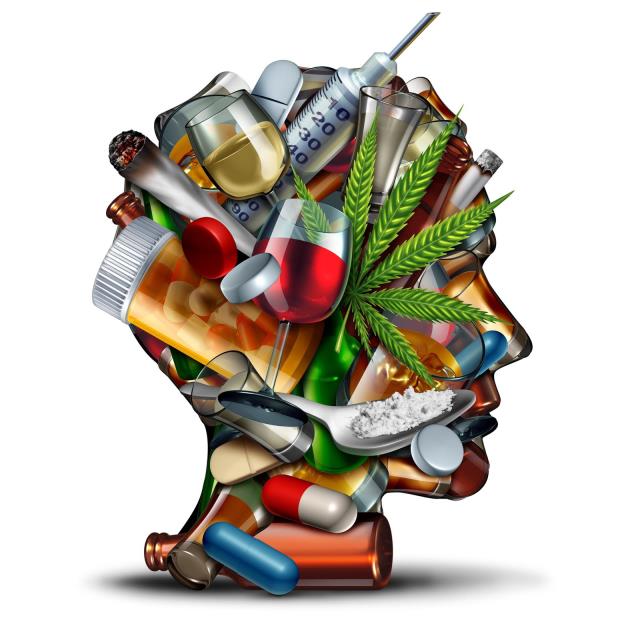 2.09.2021
Gündem:
1. Araştırma Merkezi Hk. bilgi paylaşımı 
2. Araştırma Merkezi'nde yapılacak çalışmalarla ilgili bilgi paylaşımı 
3. Araştırma Merkezi'nin çalışma periyodizasyonu 
4. Yönetim Kurulu ve Danışma Kurulu üyelerinin belirleyeceği gündem maddelerinin görüşülmesi 
5. Dilek ve Temenniler
Prof. Dr. Hürmüz KOÇ
2.09.2021
2
ÇANAKKALE ONSEKİZ MART ÜNİVERSİTESİ BAĞIMLILIKLA MÜCADELE UYGULAMA VE ARAŞTIRMA MERKEZİ
İnsan sağlığını tehdit eden teknolojik bağımlılık, sanal kumar, alkol ve tütün bağımlılığı, uyuşturucu madde bağımlılığı başta olmak üzere etik, ahlaki ve Türk Toplumunun değerlerine karşı oluşturulan olumsuz algı yönetimine karşı birey ve toplum sağlığını korumak ve önlem almak amacı ile kurulan merkezimiz; 
04/11/2020 Tarih ve 31294 Sayılı Resmi Gazetede Yayımlanarak Yürürlüğe Girmiştir.
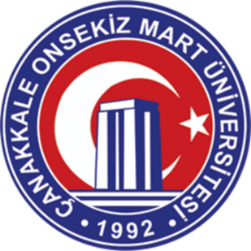 Prof. Dr. Hürmüz KOÇ
2.09.2021
3
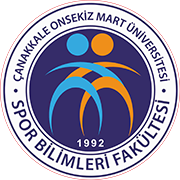 Merkezin Amaçları: 
1- Son yıllarda artarak insan ve toplum sağlığı açısından tehdit ve tehlike oluşturan elektronik kumar, alkol, tütün ve madde bağımlılıkları başta olmak üzere Türk Toplumunun değerlerine karşı oluşturulan olumsuz algı yönetimine karşı birey ve toplum sağlığını korumak ve bu tehdit ve tehlikelere karşı önlem almaktır.
2- Merkez, uluslararası ve ulusal politika belirlenmesi, strateji belirlenmesi ve eylem planı yapılması için Üniversitenin ilgili birimleri, kamu kurum ve kuruluşları ile özel sektör ve sivil toplum kuruluşlarıyla işbirliği içinde;
Prof. Dr. Hürmüz KOÇ
2.09.2021
4
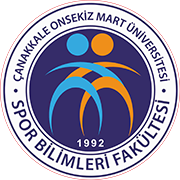 a) Ulusal ve uluslararası çok bilimli bir anlayış esasında projeler gerçekleştirmek,
b) Bütçelendirilmiş projelerin yürütülmesi için teknik destek sağlamak,
c) İlgili bilim alanlarında başarılı bilim insanı ve akademisyen yetiştirilmesine destek olmak,
ç) Bilimsel çevrelerde ve kamuoyunda madde kullanımı ve madde bağımlılığı ile mücadeleye yönelik ilgi ve bilgi birikimini artırmak,
d) Bağımlılık alanında ulusal ve uluslararası rekabet gücüne sahip bir merkez olabilmek,
e) Bağımlılığın toplumda gelişimini önlemek,
Prof. Dr. Hürmüz KOÇ
2.09.2021
5
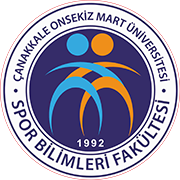 Merkezin Faaliyet Alanları: 
a) Bağımlılığın bireysel bir davranış olarak ortaya çıkmasında bedensel, ruhsal, toplumsal hazırlayıcı etmenler konusunda alanda araştırmalar yapmak; spor organizasyonları başta olmak üzere konferanslar, seminerler, yaz-kış kampları ve eğitim programları düzenleyerek bu faaliyetlerde verilecek dersler ile bağımlılık konusunda oluşan riskleri azaltmak ve ortadan kaldırmak.
b) Bağımlılık ile ilgili Üniversite içinde veya dışında araştırmacılara lisansüstü çalışmaları için teknik ve bilimsel olanaklar sunmak.
c) Merkezin etkinlik alanları ile ilgili konularda halkın eğitilmesini sağlamak, kamuoyu oluşmasına yardımcı olmak ve bilimsel yayın yapmak.
Prof. Dr. Hürmüz KOÇ
2.09.2021
6
ç) İlgili kamu kurum ve kuruluşlarının çalışmalarına katkıda bulunmak, Merkezin etkinlik alanlarıyla ilgili ihtiyaç yönünde inceleme ve araştırma yapmak; proje hazırlamak, danışmanlık hizmeti vermek ve konuya dair veri sağlamak.
d) Merkezin amacı doğrultusunda yurt içi ve yurt dışındaki bilimsel çalışma ve projeleri desteklemek, ulusal ve uluslararası kongre, konferans, sempozyum, seminer, panel, kurs ve benzeri bilimsel etkinlikler düzenlemek.
e) Diğer araştırma merkezleri ile işbirliği içinde araştırmalar yapmak.
f) Merkezin amaçları doğrultusunda Rektör hocamız ve yetkili kurullarca verilecek diğer görevleri yapmak.
Prof. Dr. Hürmüz KOÇ
2.09.2021
7
Merkezİn Yönetİm Organları ve Görevlerİ
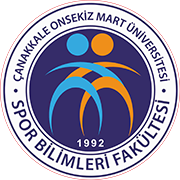 a) Müdür         
b) Yönetim Kurulu      
c) Danışma Kurulu
    Çalışma Grubu
Prof. Dr. Hürmüz KOÇ
2.09.2021
8
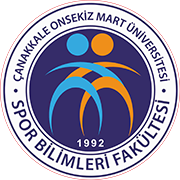 Müdürün görevlerİ
a) Merkezi temsil etmek.
b) Yönetim Kurulu gündemini hazırlamak, toplantıya çağırmak ve Yönetim Kurulu toplantısını yönetmek.
c) Yönetim Kurulu kararlarını uygulamak ve yönetim ile ilgili işleri yürütmek.
ç) Merkezin amaçlarına uygun olarak ilgili kurumlarla işbirliği yapmak.
d) Merkezin faaliyetleri ile ilgili raporları Yönetim Kuruluna sunarak yapılması gereken işler hakkında önerilerde bulunmak.
e) Merkezin çalışmalarının düzenli olarak yürütülmesini ve geliştirilmesini sağlamak.
Prof. Dr. Hürmüz KOÇ
2.09.2021
9
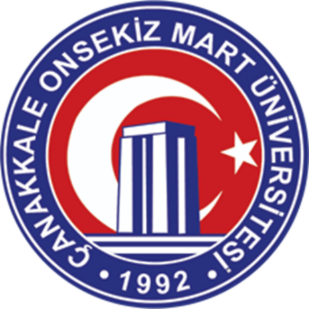 Yönetİm Kurulunun görevlerİ
a) Merkezin amaçlarına uygun çalışma esaslarını belirlemek.
b) Merkezin amaçları doğrultusunda araştırma ve uygulamaları yönlendirmek, çalışma grupları oluşturmak ve bunları organize etmek.
c) Merkezin yıllık faaliyet raporunu hazırlamak.
ç) Merkezin bilimsel ve idari plan ve programını hazırlamak ve Rektörlüğe sunmak.
d) İlgili mevzuat çerçevesinde verilen diğer görevleri yapmak.
Prof. Dr. Hürmüz KOÇ
2.09.2021
10
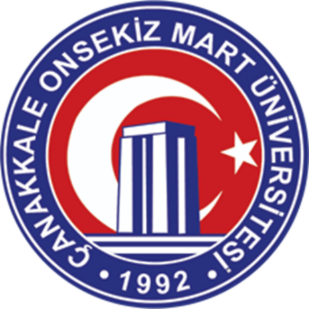 Danışma Kurulunun görevlerİ
a) Yönetim Kurulunca hazırlanacak yıllık çalışma planı, araştırma projeleri ve eğitim çalışmaları ile ilgili görüş bildirmek.
b) Yapılan ve yürütülen çalışmaları değerlendirmek ve önerilerde bulunmak.
c) İlgili kuruluşlar arasında işbirliği sağlamak ve Merkez faaliyetleri hakkında önerilerde bulunmak.
Prof. Dr. Hürmüz KOÇ
2.09.2021
11
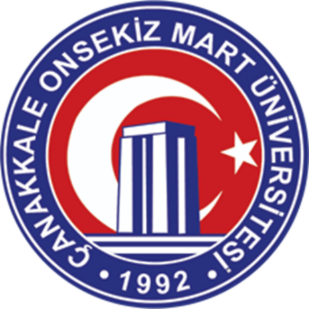 Çalışma grupları ve görevlerİ
(1) Merkezin çalışma konularıyla ilgili faaliyetlerin verimliliğini ve etkinliğini artırmak üzere proje, yayın, saha araştırmaları, halkla ilişkiler gibi sürekli veya geçici çalışma grupları oluşturulabilir. Çalışma grupları, çalışma grup başkanı veya bir Yönetim Kurulu üyesi sorumluluğunda çalışmaları planlamak, koordine etmek ve yürütmek üzere görevlendirilen Üniversitedeki ilgili personelden oluşur.
Prof. Dr. Hürmüz KOÇ
2.09.2021
12
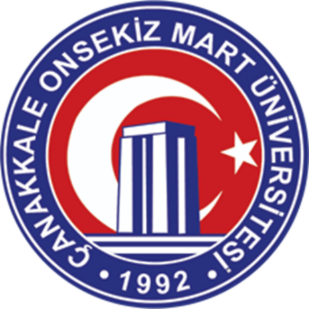 (2) Çalışma grupları; 
Müdürün teklifi ve Rektör Hocamızın onayıyla kurulur, ilgili çalışma grup başkanı veya Müdürün önerisi üzerine Rektör Hocamız tarafından görevlendirilen kişi başkanlığında toplanır ve yapılan çalışmalarla ilgili olarak Müdüre önerilerde bulunur. Görev süresi dolan çalışma grup elemanının görev süresi Yönetim Kurulu tarafından uzatılabilir.
Prof. Dr. Hürmüz KOÇ
2.09.2021
13
Prof. Dr. Hürmüz KOÇ
2.09.2021
14
Prof. Dr. Hürmüz KOÇ
2.09.2021
15
Prof. Dr. Hürmüz KOÇ
2.09.2021
16
Bağımlılık Nedİr?
Vücudun bir ya da birden çok işlevini olumsuz yönde etkileyen maddelerin kullanılması, bundan dolayı zarar görüldüğü hâlde bu maddelerin kullanımının bırakılamamasıdır.
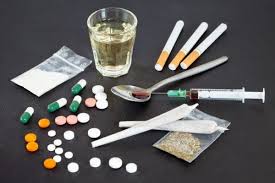 Bağımlılık bir beyin hastalığıdır. İradesizlik ya da ahlaki bir sorun değildir.
Prof. Dr. Hürmüz KOÇ
2.09.2021
17
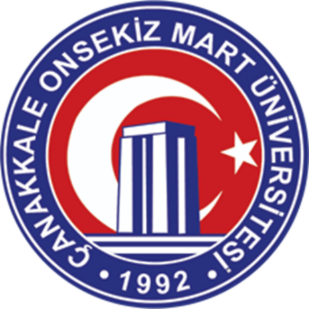 Bağımlılık
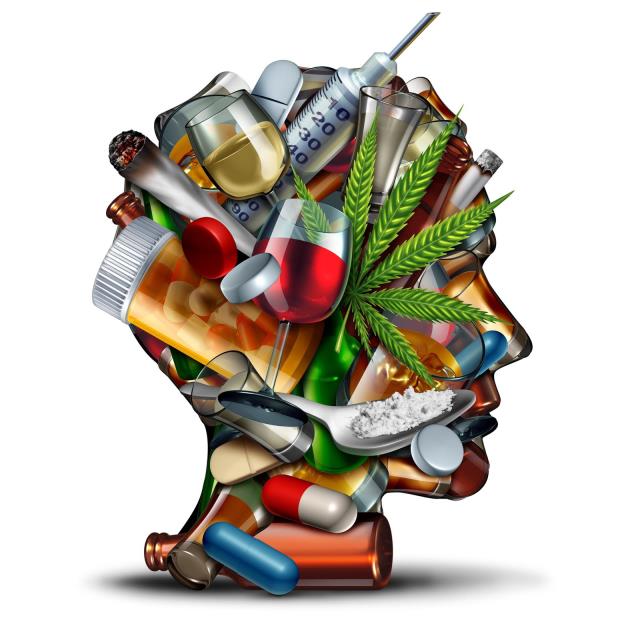 Alkol Bağımlılığı
Tütün Bağımlılığı
Teknolojik Bağımlılık
Madde Bağımlılığı
Kumar Bağımlılığı
Prof. Dr. Hürmüz KOÇ
2.09.2021
18
Bağımlılığın Gelişimi
Madde kullanımına başlamada yaygın olarak gözlenen risk faktörleri:
Deneysel kullanım evresi
Sosyal kullanım evresi
Riskli kullanım evresi
Bağımlılık evresi
Bireysel Faktörler
Akran Faktörü
Aile Faktörü
Okul Faktörü
Çevresel Faktörler
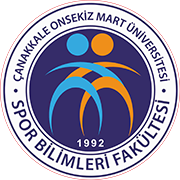 Prof. Dr. Hürmüz KOÇ
2.09.2021
19
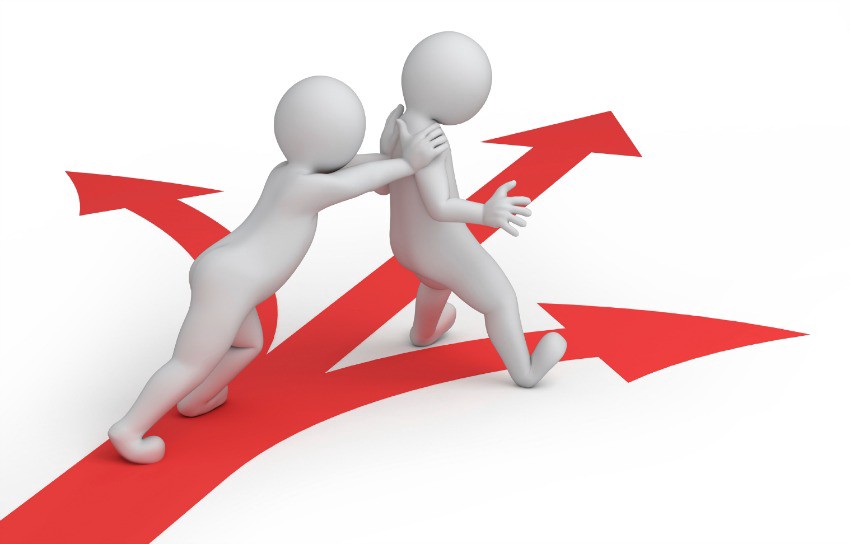 Bağımlılıkta Tedavi
Eğitim Desteği 
            Sosyal Destek
                    Psikolojik Destek 
                                 Medikal Tedavi Desteği
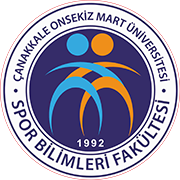 Bağımlılıktan   Korunma
Birincil Koruma,
İkincil koruma
Üçüncül koruma.
Madde bağımlılığının tedavisi oldukça güç  ve  zahmetli bir  iştir. Bağımlılık tedavisindeki başarı kişiye, çevreye, yönteme ve  iyileşme ölçütlerine göre değişkenlik gösterir.
Prof. Dr. Hürmüz KOÇ
2.09.2021
20
Birincil Koruma: Yaşamı boyunca hiç bir madde  kullanmayan ve  başlamasını engellemek amacı  ile:    Bilgilendirme  toplantıları, konferanslar,  seminerler,  Panel …
İkincil Koruma: Madde kullanmaya başlamış ancak bağımlı hale  gelmemiş kişilere  yardımcı olunabileceğini kavramasını sağlamak, sağlık  kurumlarına baş vurabileceği algısını oluşturmak,
Üçüncül Koruma: Madde bağımlısı haline  gelmiş kişilere: Ayaktan ya da yatarak tedavi ve rehabilitasyon konusunda destek vermek….
Prof. Dr. Hürmüz KOÇ
2.09.2021
21
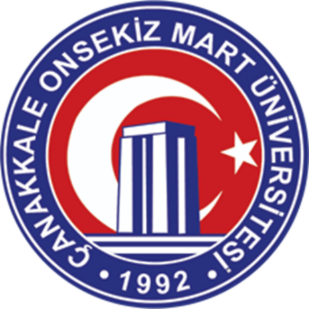 Benim iradem güçlüdür, ben bağımlı olmam,
Ben kendimi kontrol edebilirim,
Bu maddeyi kullanırsam arkadaş sayım artar,
Bağımlılık yapıcı madde kullanırsam sosyal çevrem değişir,
Herkes kullanıyor, bir şey olmuyor, bende kullanayım,
Bir kere kullanmaktan bir şey olmaz,
Ara sıra kullanmakla bir şey olmaz,
Sadece zayıf insanlar bağımlı olur, ben olmam, 
……
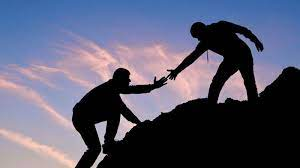 ÇOMÜ
Bir Dost…
HAYIR
Prof. Dr. Hürmüz KOÇ
2.09.2021
22
Bağımlılıkla Mücadele KAPSAMINDA
& Eğitici Bir Ekibinin Kurulması ve Eğitilmesi
1. Merkeze Ait  Aktif Bir Web Sayfası (Kısa Makale – Video)
2. Bağımlı Olan Öğrencilerin Belirlenmesi, 
  - Bölüm & Fakülte & Üniversite 
3. Kantinlerdeki Televizyonlarda Bağımlılıkla Mücadele          
      İçerikli  Kamu Spotu 
4. Bağımlılıkla Mücadele İçerikli Eğitim Desteği 
Haftada 1 Sohbet Toplantısı, 
Ayda 1 konferans,                   
Güz – Bahar Döneminde 1 Panel
[Alanında Uzman Kişilerin Katılımı İle]
Prof. Dr. Hürmüz KOÇ
2.09.2021
23
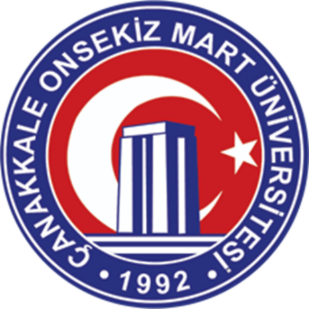 5. Bağımlılıkla Mücadele İçerikli Ev Ziyaretleri 
6. Bağımlılıkla Mücadele İçerikli Billboard Afiş Çalışması
7. Bağımlılıkla Mücadele İçerikli Otobüs Duraklarında   
      Sesli Bilgilendirme Mesajları 
8. Bağımlılıkla Mücadele Amaçlı Düzenli Bir Şekilde SMS  
      Gönderilmesi
9. Bağımlılıkla Mücadele Amaçlı Kafelere Masa Üstü ve 
   Duvarlara Bilgilendirme Resim ve Sözler
Prof. Dr. Hürmüz KOÇ
2.09.2021
24
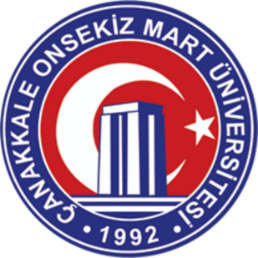 10 . Bağımlılıkla Mücadele Kapsamında Yaz – kış Kampları 
11. Bağımlılıkla Mücadele Kapsamında, ÇOMÜ Fitness 
        Merkezi Başta Olmak Üzere Spor Tesislerine Ücretsiz Üyelik 
         Yapılması 
12. Bağımlılık tedavisinde başarılı olan kişiye, Gençlik ve Spor Bakanlığı İle ÇOMÜ Rektörlüğü (Araştırma Merkezi) arasında yapılacak protokol kapsamında, bireyin çevre değişikliği için farklı illerimizde bulunan Gençlik ve Spor İl Müdürlüklerimize bağlı kamp eğitim merkezlerinde ödül amaçlı kamp yaptırılması ve o ildeki turistlik yerlerin gezdirilmesi…
13. Örnek model olarak İstihdam noktasında katkı sunmak
Prof. Dr. Hürmüz KOÇ
2.09.2021
25
Bağımlılıkla Mücadele KAPSAMINDA;
Gençlik ve Spor İl Müdürlüğü ile ÇOMÜ Spor Bilimleri Fakültesi Arasında Yapılacak Ortak Çalışmalar..
AB Eğitim Proje Kapsamında, İlimizde Yaşayan Özel Etnisiteye Dayalı Coğrafik Yerleşim Alanında Gençlik Merkezi Açılması 
Gençlik  Rehberlik ve Araştırma Ofisi
Gençlik Programları Ofisi Açılması
Farklı Etnisiteye Dayalı Popülasyona Dans ve Folklor Eğitimi Verilmesi
Tüm Gençliği Kucaklayacak Gençlik Meclisi
Tüm Okul Çocuklarını Kucaklayacak Çocuk Meclisi 
Gönüllü Gençlik Ofisleri
Prof. Dr. Hürmüz KOÇ
2.09.2021
26
Fakülteler, yüksekokullar ve Meslek Yüksekokullar arasında farklı branşlarda kampüs ligi oluşturulması, dereceye giren birimlere bayrak verilmesi ve bu bayrakların bir sonraki lig bitimine kadar okullarının önünde asılı kalması.. 
Milli Eğitim Bakanlığına bağlı okullarda, İl Milli Eğitim Müdürlüğü, Gençlik ve Spor İl Müdürlüğü ve  ÇOMÜ Araştırma Merkezi arasında yapılacak koordinasyon ile farklı branşlarda Gençlik  Ligi oluşturulmalı.. dereceye giren okullara bayrak verilmesi ve bu bayrakların bir sonraki eğitim öğretim bitimine kadar okullarının önünde asılı kalması…
Çanakkale gençliğine yönelik geleneksel okçuluk faaliyeti başlatılması..
Suça karışmış çocukların egzersiz yoluyla rehabilitasyonu..
Prof. Dr. Hürmüz KOÇ
2.09.2021
27
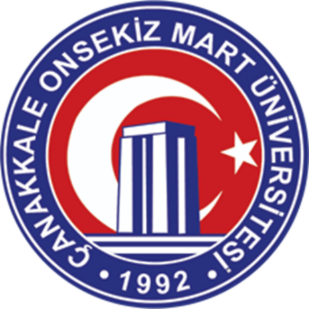 Spora Bağımlılık Zirveye & Maddeye Bağımlılık ise Zindana Götürür…
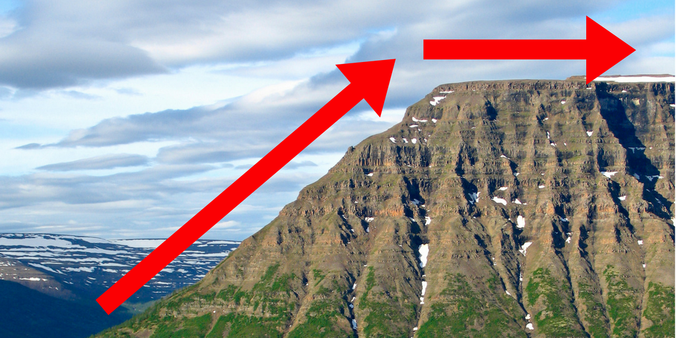 Bağımlılık bir beyin hastalığıdır.
Bağımlılığın  Tedavisinde En Etkili İlaç Egzersizdir.
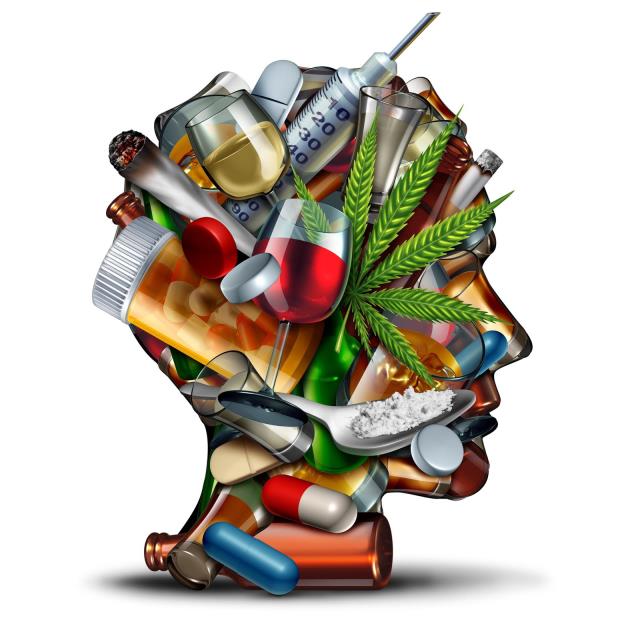 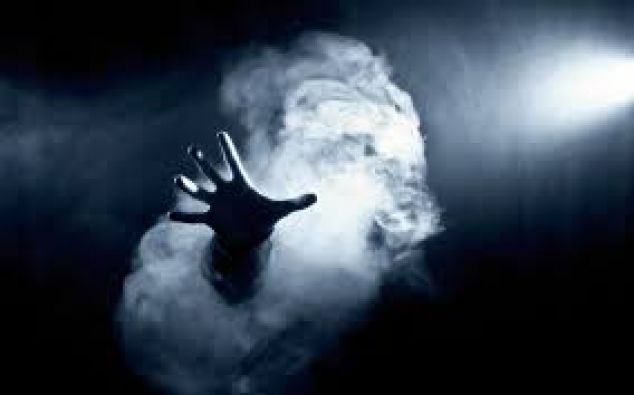 .
2.09.2021
Prof. Dr. Hürmüz KOÇ
28
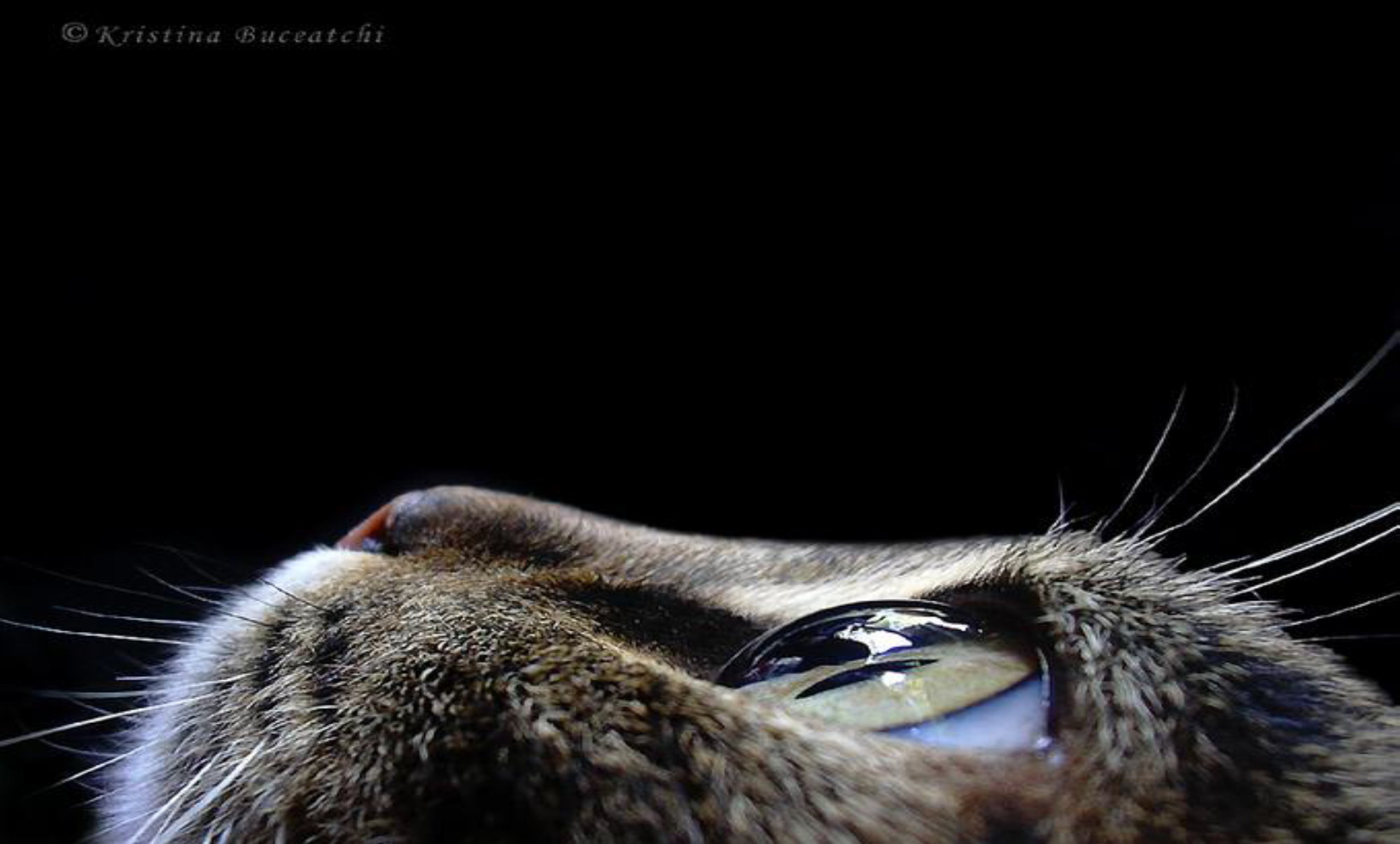 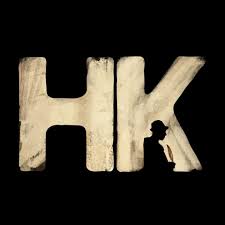 Bağımlılığın bir hastalık olarak kabul edilmeli ve  tedavi edilebilir bir durum olduğu bilinmelidir.
Prof. Dr. Hürmüz KOÇ
2.09.2021
29